Kudryavtsev 1D Model
Lecture 2
Permafrost Modeling Short Course
What is the Active Layer?
35% of the terrestrial surface experiences mean annual temperature < 0 °C
Permafrost = ground that remains at or below 0 °C for two or more consecutive years.

Layer that seasonally thaws = ‘active layer’
Air temperature and what more?
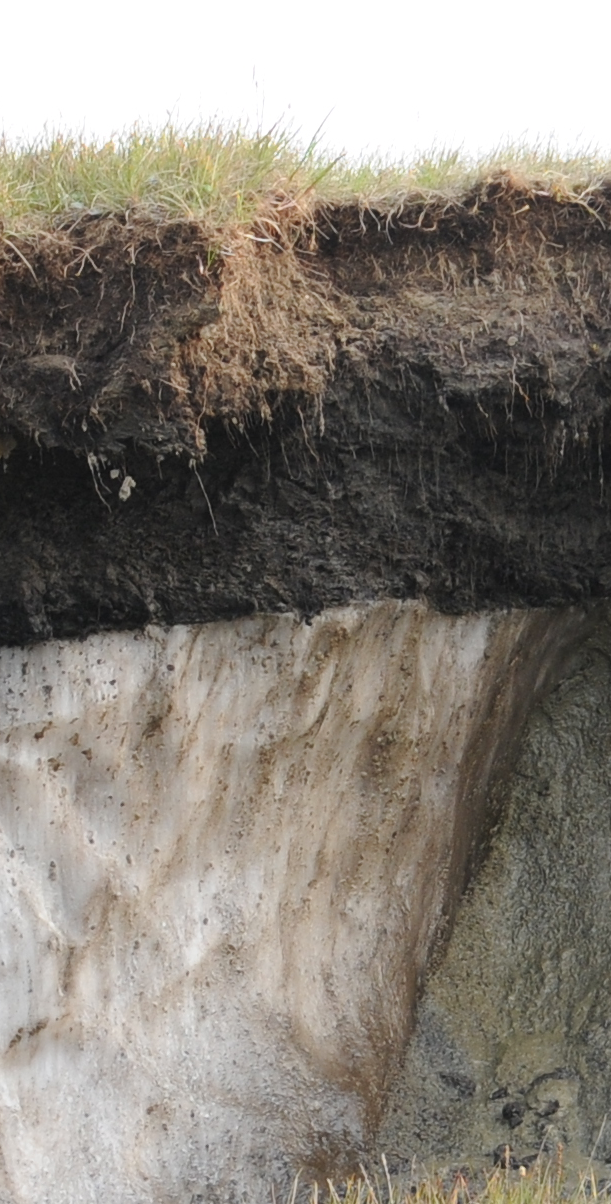 Organic layer and/or vegetation
Seasonal Snow cover
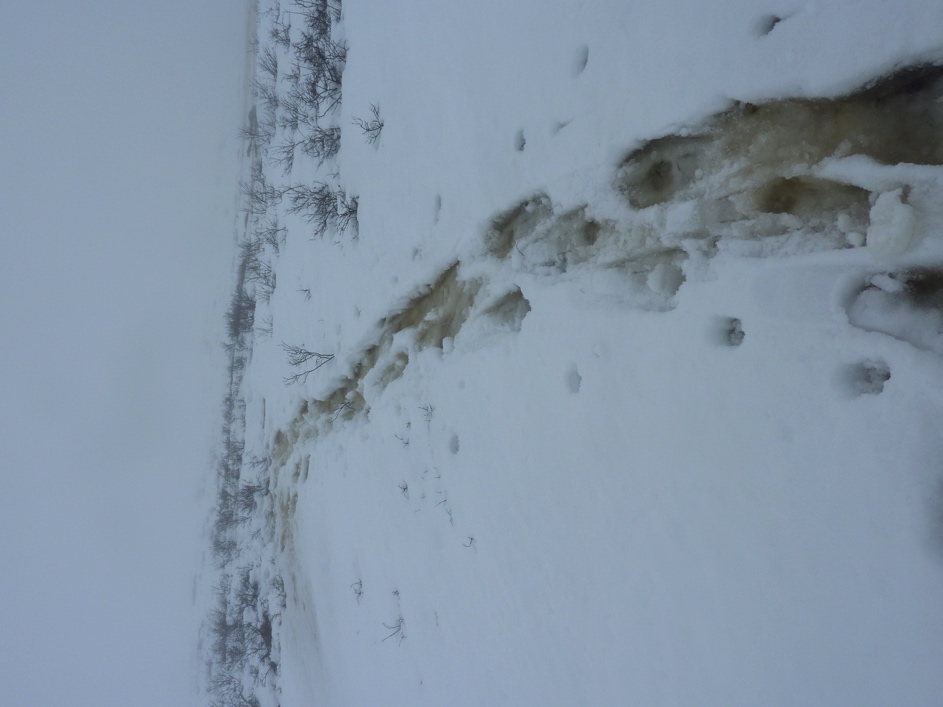 Images Irina Overeem
Kudryavstev Model
The Ku model is an semi-empirical model originally developed in 1970s.
It essentially is an thermal equilibrium model
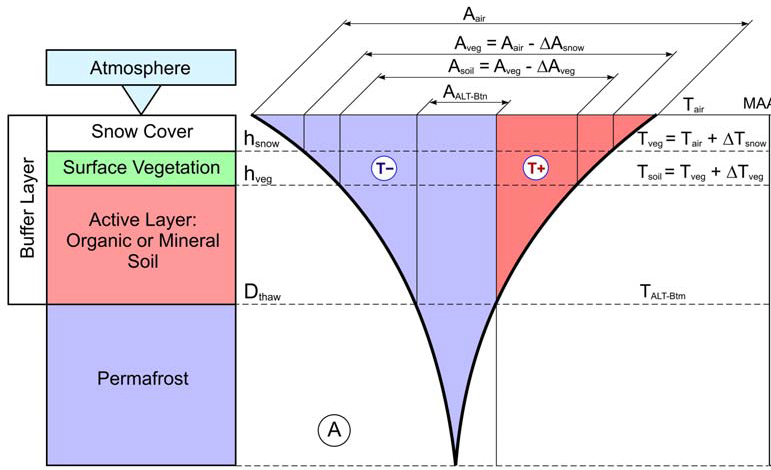 Cosine Approximation of Annual Temperature Distribution
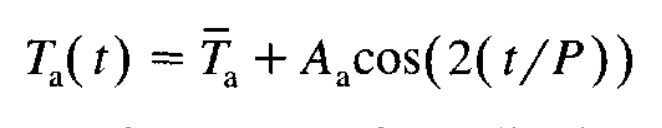 Aa		= annual amplitude of air temperature in °C
Ta 		= mean annual temperature in °C
P		= period of temperature cycle (1 year in secs)
Note that the cosine is shifted to have the cosine start in January 
(to fall on the low point in the curve)
Note: this is a similar approach as for the Frost number, see lesson 1.
Depth to freezing or thawing (Z)
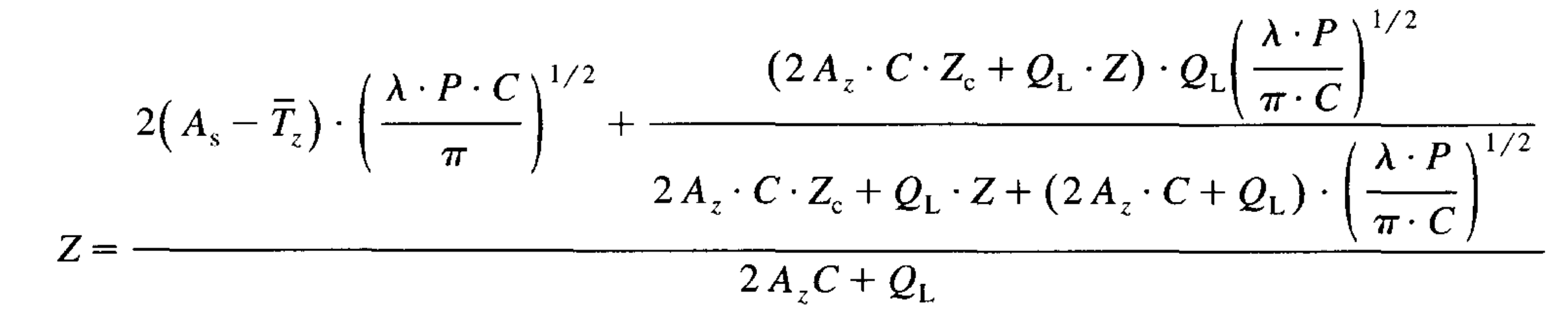 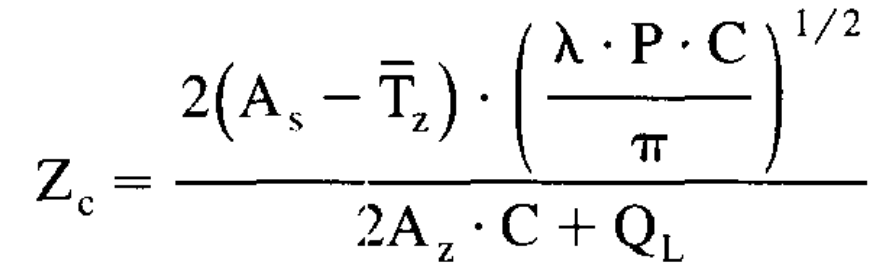 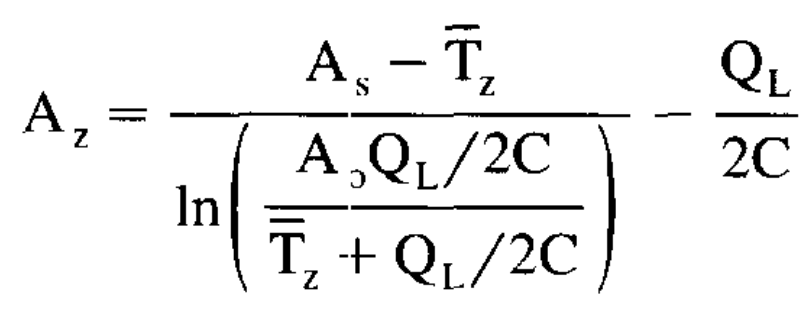 As		= annual amplitude of surface temperature
Tz 		= mean annual temperature at depth of seasonal thawing
λ 		= thermal conductivity W m-1 C-1
C		= volumetric heat capacity J m-3 C-1
Ql		= volumetric latent heat of fusion J m-3
Consider temperature at each layer interface separately
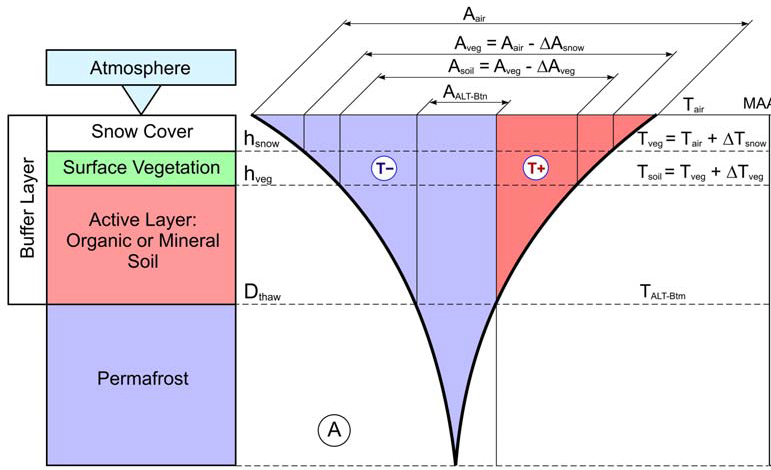 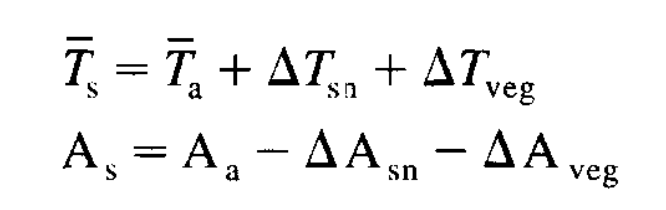 Temperature  and annual amplitude at the soil surface (s) depends on the thermal effects of snow and vegetation.
(Anisimov et al., 1997)
Snow thermal effect
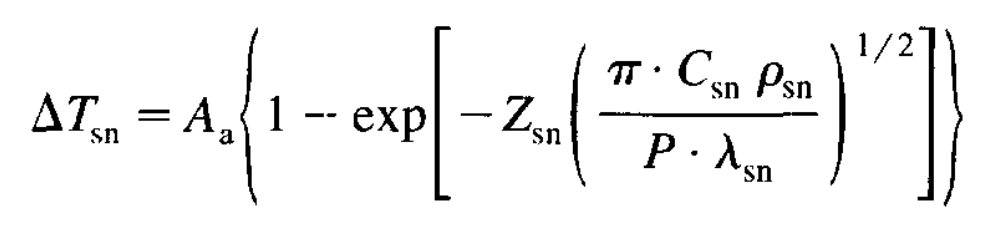 Zsn		= snow cover thickness in m
λsn 		= snow thermal conductivity W m-1 C-1
Csn		= snow volumetric heat capacity J m-3 C-1
ρsn		= density of snow in kg m-3
References
Anisimov, O. A., Shiklomanov, N. I., & Nelson, F. E. (1997). Global warming and active-layer thickness: results from transient general circulation models. Global and Planetary Change, 15(3-4), 61-77. DOI:10.1016/S0921-8181(97)00009-X 

Sazonova, T.S., Romanovsky, V.E., 2003. A model for regional-scale estimation of temporal and spatial variability of active layer thickness and mean nnaual ground emperatures. Permafrost and periglacial processes 14, 125-139. DOI: 10.1002/ppp.449
Notes with Lab Exercises
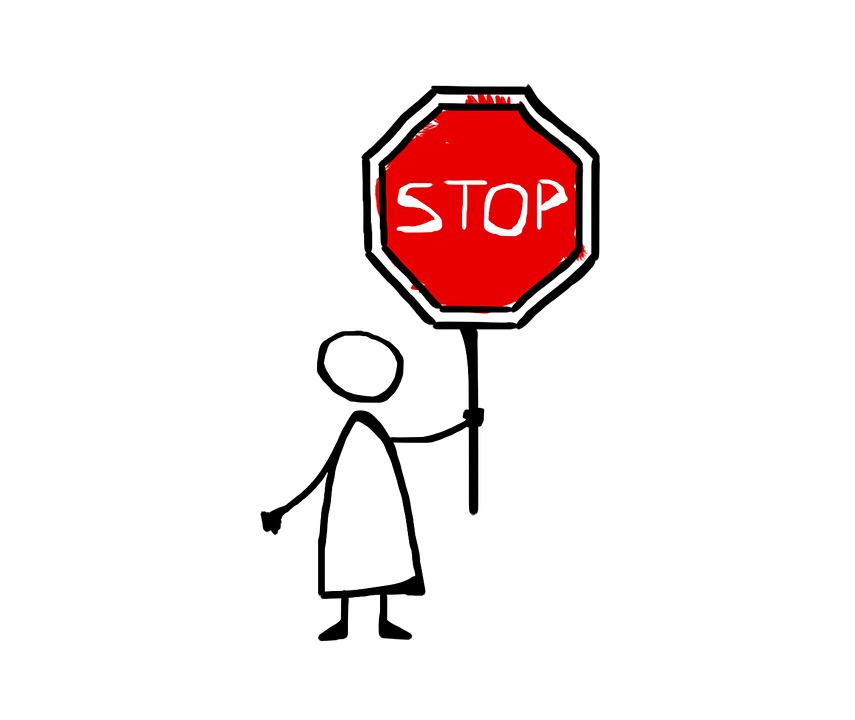 The next few slides contain notes & answers with the lab questions. 

Do the lab first, then check back here.
Notes with Lab 2 Exercises
[Speaker Notes: Fairbanks mean annual temperature is approximately 1.6 degrees higher now that 50 years ago.
Barrow mean annual temperature is approximately  3.2 degrees higher now that 50 year ago]
Notes with Lab 2
Barrow
Active Layer Thickness in m
Fairbanks
[Speaker Notes: ALT does not have an obvious deepening trend, despite warming.]
Notes with Lab 2
Ku model predictions of ALT for Barrow 1961-2015
[Speaker Notes: Snow act as a thermal insolator, active layer reaches deeper when the soil is insolated in the coldest winter months]
Notes with Lab 2
[Speaker Notes: Comparison with observed data from CALM permafrost station network, only available for 1991-2015]